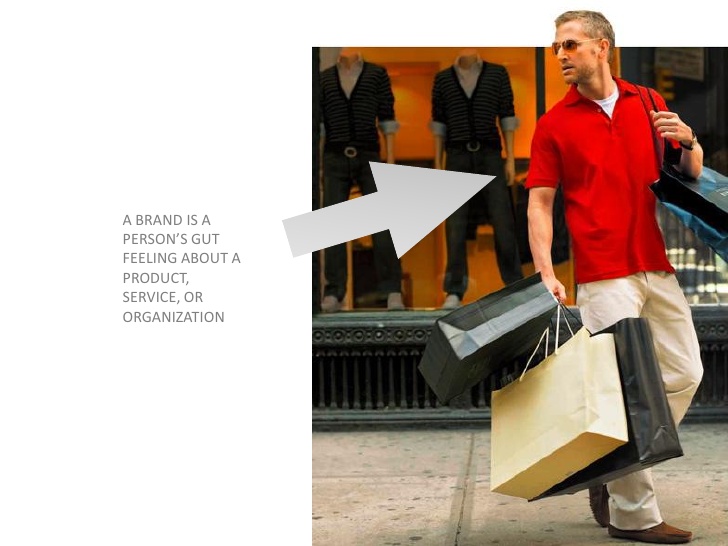 BRAND PERSONALITY

  A set of human characteristics that are associated with a brand name

 Personality how the brand behaves

 Companies uses brand personality to identify with their ideal consumers
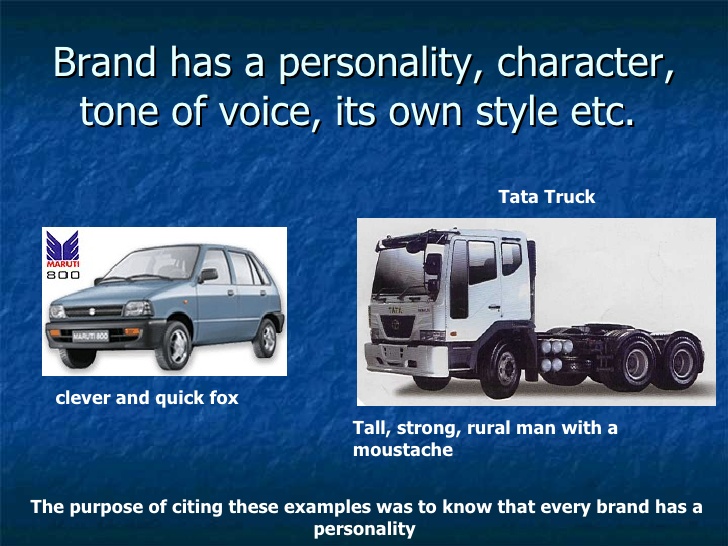 The concept of brand personality  is useful because of following reasons : 

 Enriches understanding

 Helps gain an in depth understanding of consumer perceptions and attitudes towards the brand

 Can provide more insight than is gained by asking about perceptions
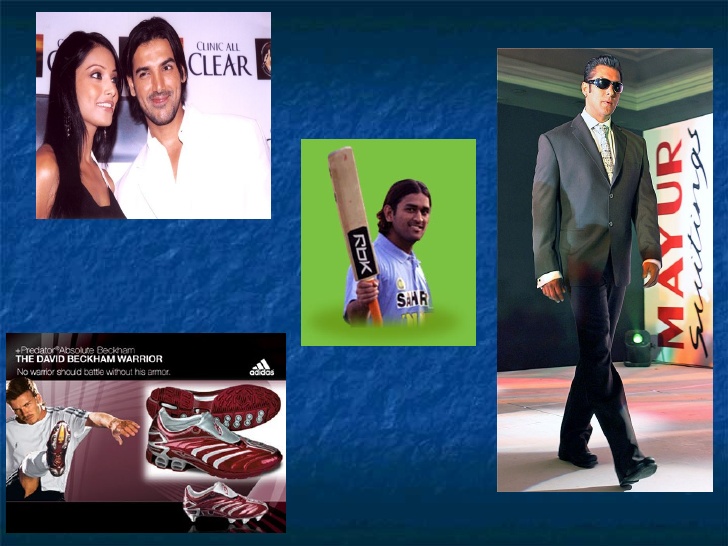 Contributes to a differentiating identity

  Can differentiate brands especially where brands are similar in product attributes 

 In , fact can define not only the brand but the product class , context and experience
EXAMPLES
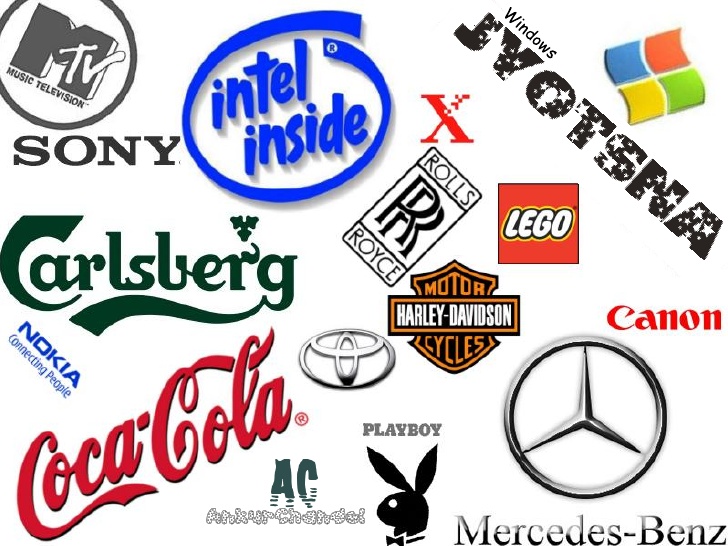 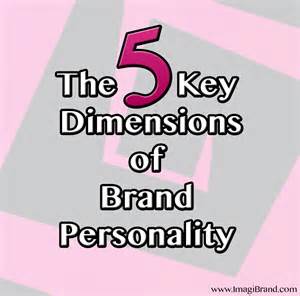 1. SINCERITY
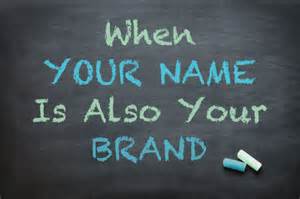 A brand personality demonstrates "sincerity" when consumers consider it down-to-earth, honest, genuine or cheerful.

 Brands that are presented as sincere may appeal to customers who want to purchase products that feel familiar and comfortable.
2. EXCITEMENT
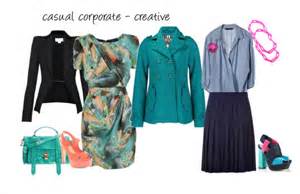 Consumers think of brands that create "excitement" as daring, spirited, imaginative and cutting-edge.

 The excitement brand personality appeals to individuals who want to add a sense of adventure to their lives or who already live exciting lifestyles.
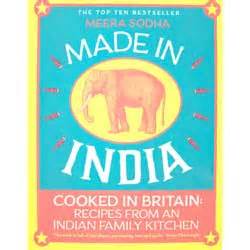 3. COMPETENCE
Brands known for "competency" create images of reliability, intelligence, success, responsibility, dependability and efficiency.

  Companies that market their brands as competent can compete with brands marketed for their excitement by presenting an alternative value
4. SOPHISTICATION
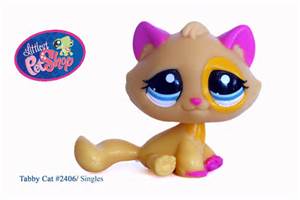 Companies that market a brand as "sophisticated" hope to appeal to consumers who want to feel charming, glamorous, elegant and romantic. 

 Brands in this category, such as Rolex or Harrods, may also present themselves as being decidedly upper-class
5. RUGGEDNESS
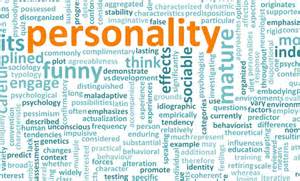 Consumers who identify themselves as outdoorsy, tough and strong want goods or services that will endure.

  They gravitate toward the practical, but demand more than competence. These buyers embrace brands they perceive as "rugged
Formulation a brand personality
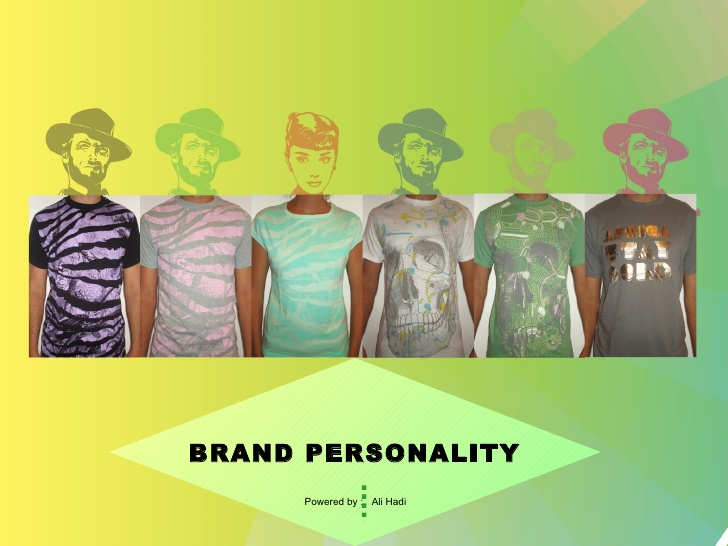 Steps for formulation of brand personality
A. Plan for Personality
B. Create a Voice
C. Give your business a persona
D. Choose a Set of Identifiers 
E. Create a Style Guide
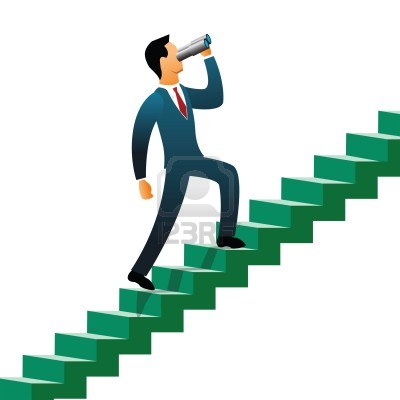 A. Plan for Personality
1. Traditional and established 
Traditional and established brands tend to have a more formal personality and use strong  
 colors, typefaces and symmetry to communicate a message. 
2. Modern and high energy. 
Modern and high-energy brands tend to use
brighter colors, trendy  design techniques 
and have a light tone.
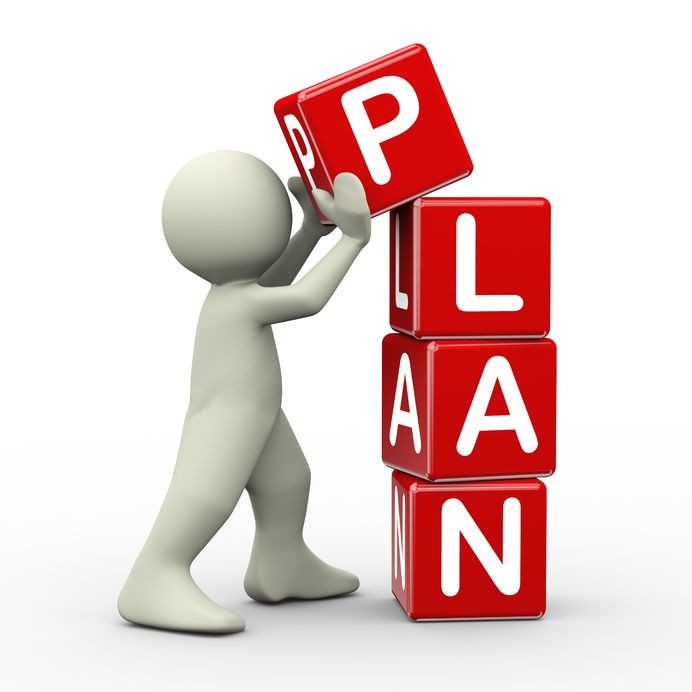 Create a Voice
The  words that you used to determine your brand personality will also help to create 
your voice. A brand voice is the way you speak to your customers.
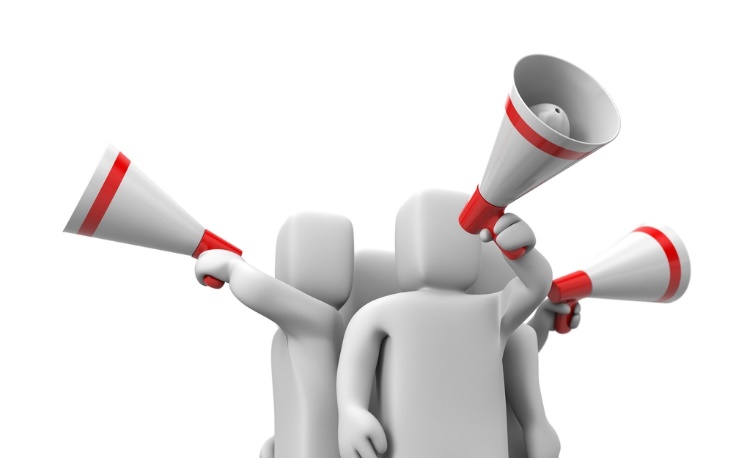 Give your business a persona
Persona- The role that one assumes or displays in public or society; or personality, as distinguished from the inner self.
 it can be male or female, young or old, light or 
Serious. Develop guidelines to create consistency 
in expressing the benefits of your business.
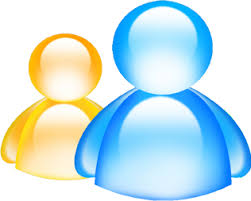 Choose a Set of Identifiers
Part of identity and personality comes in the design process. Your company logo and website are the two biggest identifiers for most customers
1. Color 
2. Typography
3. Images 
4. Shape 
5. space
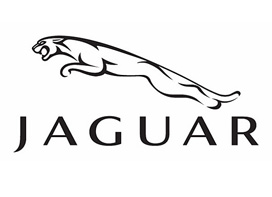 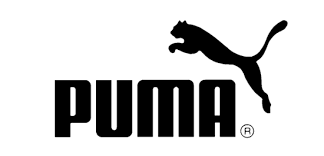 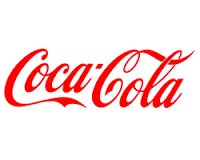 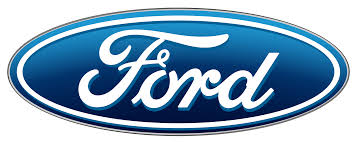 Create a Style Guide
Once you decide what your brand personality looks like,
 write it down and create a scrapbook of images that link
 to that personality. Create a brand style guide that details
 everything about your business including voice, images, 
color palette, typography options, copy and tone guidelines, 
and usage standards.
Difference between brand personality and brand image